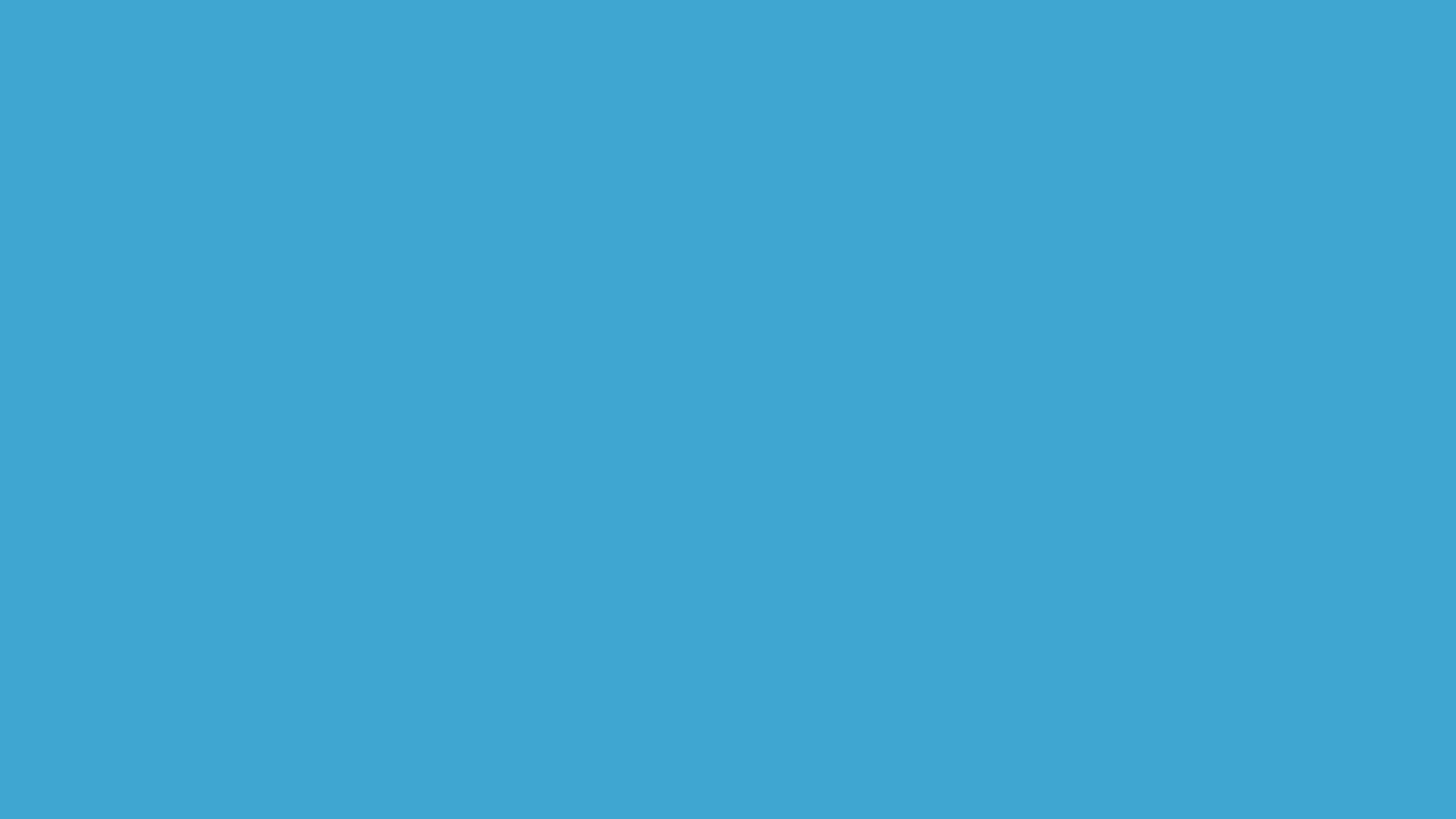 ZDB-Konjunkturumfrage
Frühjahr 2024
ZDB-Konjunkturumfrage Frühjahr 2024Anzahl Mitarbeiter im Unternehmen
ZDB-Konjunkturumfrage Frühjahr 2024Tätigkeitsfeld Unternehmen
ZDB-Konjunkturumfrage Frühjahr 2024Umsätze nach Geschäftsfeld
ZDB-Konjunkturumfrage Frühjahr 2024Beurteilung gegenwärtige Geschäftslage
ZDB-Konjunkturumfrage Frühjahr 2024/Herbst 2023/Frühjahr 2023Beurteilung gegenwärtige Geschäftslage
ZDB-Konjunkturumfrage Frühjahr 2024Erwartungen Geschäftsentwicklung in folgenden 6 Monaten
ZDB-Konjunkturumfrage Frühjahr 2024Beurteilung Auftragsbestände
ZDB-Konjunkturumfrage Frühjahr 2024/Herbst 2023/Frühjahr 2023Beurteilung Auftragsbestände
ZDB-Konjunkturumfrage Frühjahr 2024/Herbst 2023/Frühjahr 2023 Geräteauslastung im Hochbau
ZDB-Konjunkturumfrage Frühjahr 2024/Herbst 2023/Frühjahr 2023 Geräteauslastung im Tiefbau
ZDB-Konjunkturumfrage Frühjahr 2024/Herbst 2023/Frühjahr 2023 Geräteauslastung im Ausbau
ZDB-Konjunkturumfrage Frühjahr 2024/Herbst 2023Voraussichtliche Umsatzentwicklung insg. 2024 ggü. 2023
ZDB-Konjunkturumfrage Frühjahr 2024/Herbst 2023In 2024 wollen wir die Zahl der Beschäftigten gegenüber 2023
ZDB-Konjunkturumfrage Frühjahr 2024/Herbst 2023In 2024 wollen wir die Zahl der Lehrlinge gegenüber 2023
ZDB-Konjunkturumfrage Frühjahr 2024/Herbst 2023/Frühjahr 2023 unbesetzte Ausbildungsplätze im Unternehmen
ZDB-Konjunkturumfrage Frühjahr 2024/Herbst 2023 Entw. Investitionen Maschinen/Baugeräte 2024 ggü. 2023
ZDB-Konjunkturumfrage Frühjahr 2024/Herbst 2023 Entwicklung Investitionen Digitalisierung 2024 ggü. 2023
ZDB-Konjunkturumfrage Frühjahr 2024/Herbst 2023/Frühjahr 2023Entwicklung der Einkaufspreise in den letzten 3 Monaten
ZDB-Konjunkturumfrage Frühjahr 2024/Herbst 2023/Frühjahr 2023Entwicklung der Einkaufspreise in den nächsten Monaten
ZDB-Konjunkturumfrage Frühjahr 2024/Frühjahr 2023Die Verkaufspreise haben wir in den letzten 3 Monaten
ZDB-Konjunkturumfrage Frühjahr 2024/Frühjahr 2023Die Verkaufspreise werden wir in den kommenden Monaten
ZDB-Konjunkturumfrage Frühjahr 2024Behinderung Bautätigkeit
ZDB-Konjunkturumfrage Frühjahr 2024/Herbst 2023/Frühjahr 2023Behinderung Bautätigkeit
ZDB-Konjunkturumfrage Frühjahr 2024/Herbst 2023Haben Sie aufgrund Ihrer Auftragslage bereits Kurzarbeitergeld beantragt?